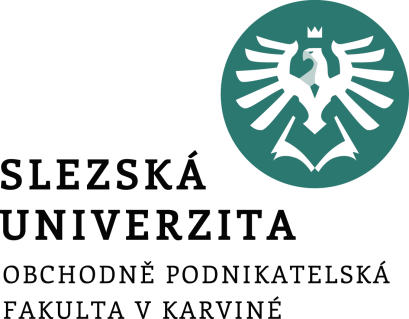 „Pravidla hry“
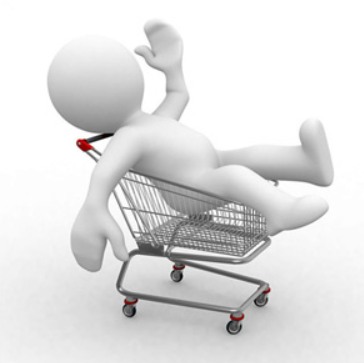 Ing. Radka Bauerová, Ph.D.
Úvodní seminář 
22. 9. 2020
CÍLE ÚVODNÍHO SEMINÁŘE
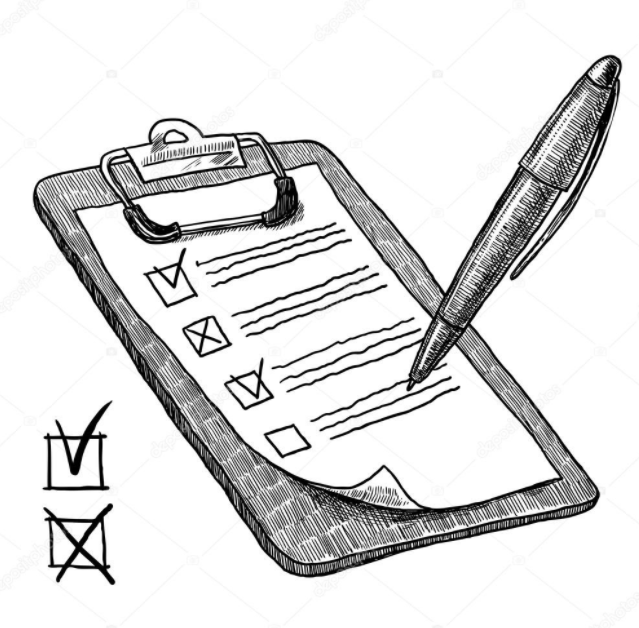 Podat základní informace o vyučujícím a možnosti konzultací
Představit požadavky pro úspěšné absolvování předmětu
Informovat o způsobu výuky předmětu
INFORMACE O VYUČUJÍCÍM A PŘEDMĚTU
Ing. Radka Bauerová, Ph.D.
E-mail:			bauerova@opf.slu.cz
Konzultační hodiny: 	úterý od 9:45 do 10:30 a od 11:25 do 12:10, 					středa od 10:35 do 11:20 
Místnost:			B 301
Online konzultační hodiny: 	v případě potřeby studentů, kteří budou v karanténě přes 				MS Teams po předchozí domluvě e-mailem - > Tým s názvem: 			„Bauerová – konzultace“.
			Kód pro vstup do týmu: ppfm7ar
Možnost získat bonusové body za aktivitu vypracováním předem určených úkolů: až 5 bodů za semestr – bodovaný úkol bude avizován vždy dostatečně dopředu.
Průběžný test: PT bude online přes nový informační systém IS/SU. Na testu bude učivo od 1.do 6. tématu, online test proběhne v 9. výukovém týdnu.
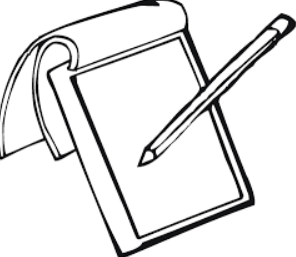 POŽADAVKY NA ABSOLVOVÁNÍ PŘEDMĚTU
Online průběžný test ve stanoveném termínu – možnost získat až 30 bodů, absolvování PT je dobrovolné, avšak počítá se s ním v celkovém hodnocení
Písemná zkouška – možnost získat až 70 bodů
Další bonusové body za dobrovolné úkoly na přednáškách a v seminářích – možnost získat až cca 10 bodů (5 b. v seminářích, cca 5 b. na přednáškách)
Minimální účast na seminářích je 50 % -> tento semestr nebude vyžadována
Celkové hodnocení: průběžný test + závěrečný písemný test + případné bonusy:A (1)    100 -  93 bodůB (1,5)    92 -  85 bodůC (2)       84 -  77 bodůD (2,5)    76 -  69 bodůE (3)        68 -  60 bodůF (4)         59 -    0 bodů
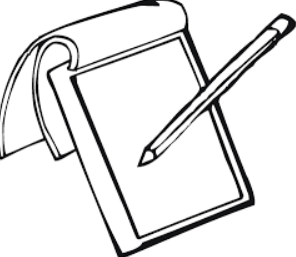 ZPŮSOB VÝUKY OBCHODNÍCH ORGANIZACÍ
Seminář se skládá ze dvou částí:
První část: společné zopakování teorie z přednášky potřebné pro vypracování případových studií, či úkolů v rámci druhé části semináře. Případně diskuze nad vypracovanými studiemi a úkoly z minulého semináře.
Druhá část: aktivní vypracování zadaných případových studií nebo úkolů samostatně a jejich prezentace v semináři. Rozsáhlejší studie a úkoly budou poskytovány dopředu pro kvalitnější zpracování.
V případě zavedení online výuky (pouze za předpokladu, že takové nařízení bude vyhlášené při zhoršující se epidemické situaci!) bude první část semináře odučena online prostřednictvím MS Teams – týmu „Obchodní organizace – výuka seminářů “, v obvyklých časech seminářů dle rozvrhu, a druhá část semináře bude zpracovávána studenty doma a zaslána vyučujícímu na e-mail. Kód pro připojení do týmu je: nynftaj
Přeji hodně štěstí v zimním semestru
